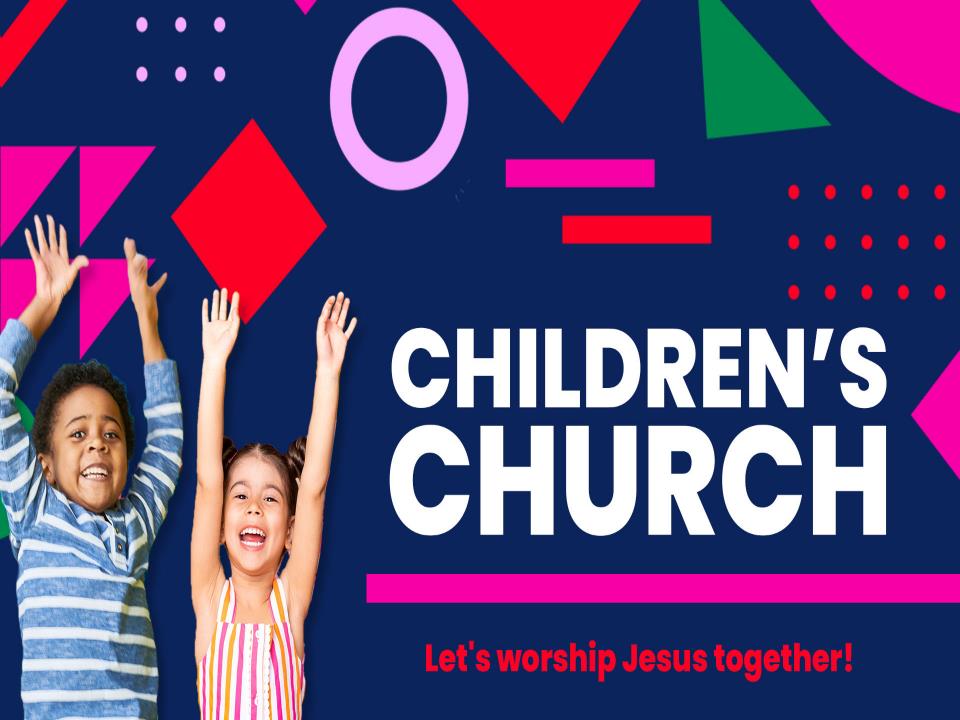 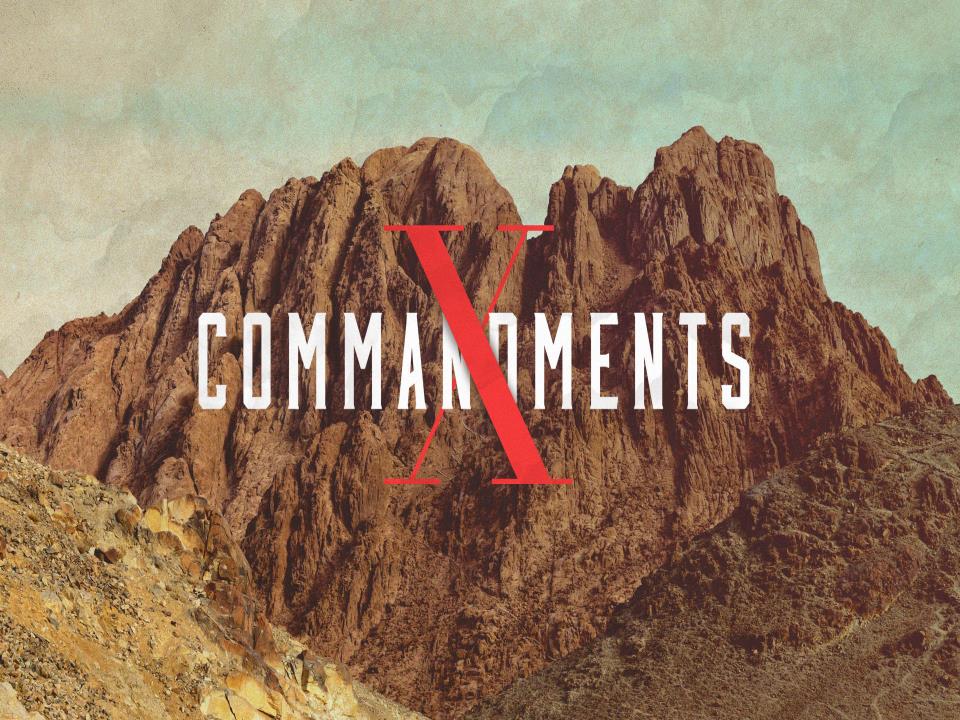 Exodus 20:14
“You shall not commit adultery.
Exodus 20:14
Six Principles To Help Guard You Against Breaking This Commandment:
1.	Be Convicted That Sex Outside Of Marriage Is Wrong
2.  Be Committed to Your Spouse
3.  Be Careful In Guarding Your Mind
4.  Be Conscious Of The Consequences Of Sexual Sin
5.  Be Converted to The Lordship Of Christ
6. Be Cleansed From Your Past Sexual Mistakes
Exodus 20:14